第十次课
寄存器与移位寄存器电路
任课教师：常玉梅
E-MAIL：changym@njupt.edu.cn
一、P200 - 1
测试74LS194的逻辑功能。
74LS194是四位双向移位寄存器
测试时Vcc与GND间接通5V电源（16脚接+5V，8脚接地），
作静态测试：S1、S0、D0～D3、RSR、RSL、CR 分别接实验箱K1~K10，Q3～Q0数据输出端接实验箱CZ21~CZ28中任四个，CP用U11单脉冲信号。按照功能表检测其逻辑功能。
二、P200 - 3
试用74LS194附加门电路设计101001序列信号发生器，用实验验证，用示波器双踪观察并记录时钟和输出波形。
设计方法
1、初定74194输出的位长n：序列信号的模长M=6。根据
2、确定数据移动方向
要求74194数据左移，S1S0=“10”
高位往低位移，QD→QA
不用QA，QB端输出
要求74194右移，S1S0=“01”
低位往高位移，QA→QD
不用QD，QC端输出
QD→QA
3、建立状态转移表（左移为例）
左移:DSL补充给QD
QA→QD
3、建立状态转移表（右移为例）
右移:DSR补充给QA
CP
F
3、由状态转移表求得反馈逻辑函数
4、电路及输出波形
三、P200- 4
CP
QA
QB
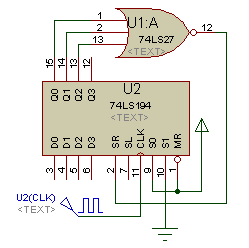 QC
QD
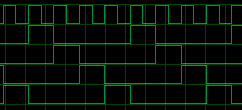 图7.9.7(b)
图7.9.7(a)
通过实验验证7.9.7(a)图所示四位环形计数器的自启动性能，画出完全状态流图。
电路为右移，低位向高位移。有：
9
实验验证
74LS194的D3~D0和S1分别连接实验箱的逻辑电平开关，输出送示波器。
依次改变D3~D0的值（从0000~1111），每次改变后由S1置数(S1S0=11时置数， S1S0=01时右移)。
示波器观察QA~QD输出波形是否正确。直至十六种状态全部测试完毕。
1001
0000
1111
0010
1101
0001
0111
1110
1100
0100
1010
1000
0011
0110
1011
0101
画出完全状态流图
由完全状态流图可见，无任进入何种偏离态，最多经过4个CP周期后可进入有效循环。
课程结束！
祝大家期末考出好成绩！